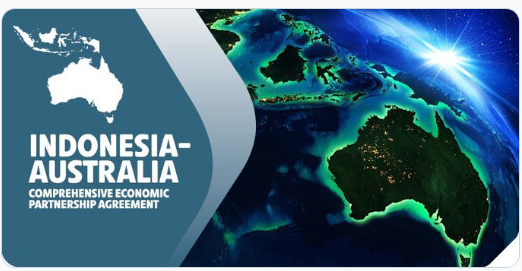 https://twitter.com/dfat/status/1102814246432370689?s=17
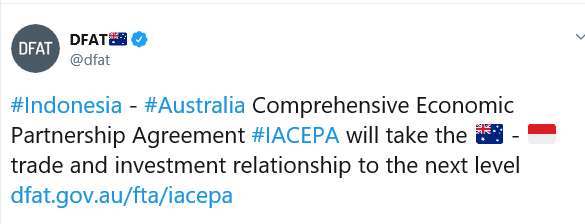 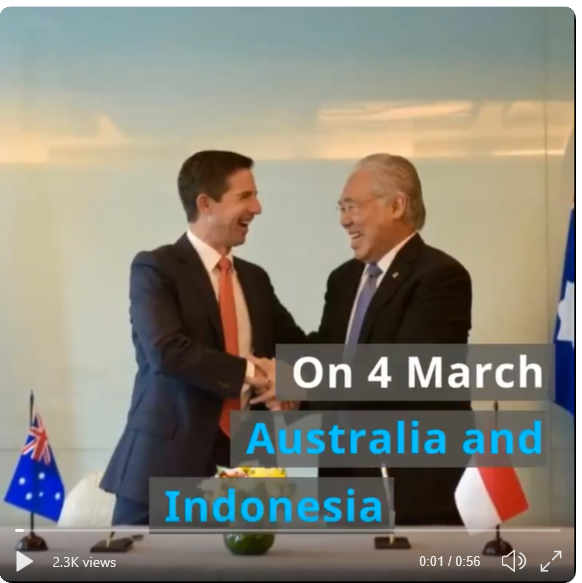 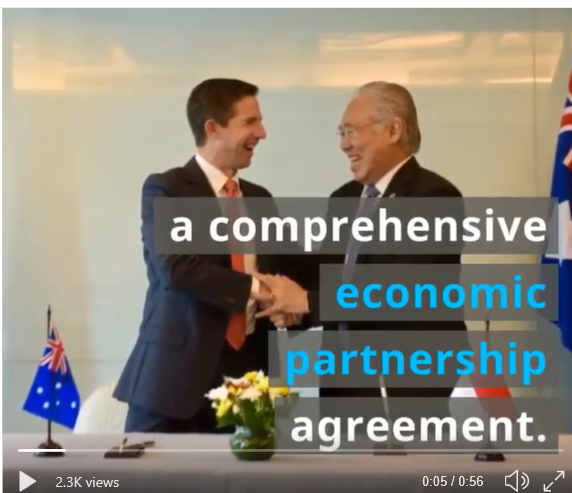 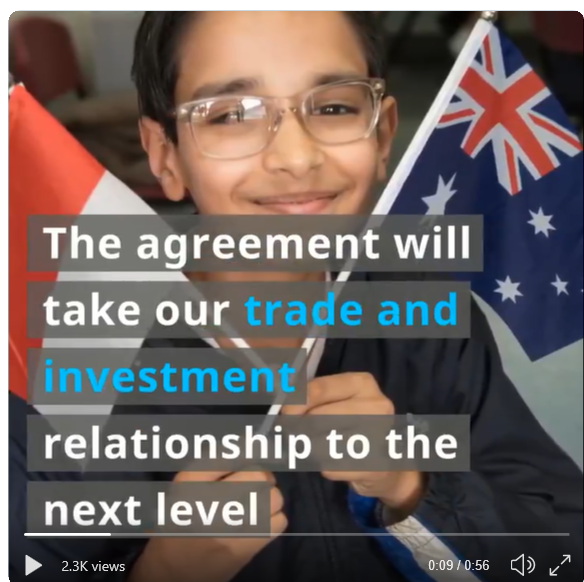 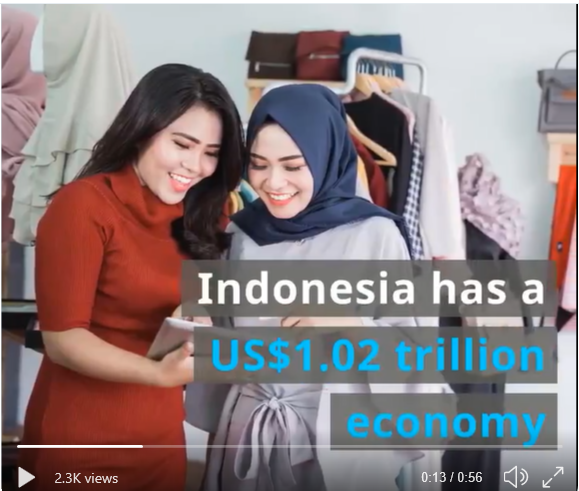 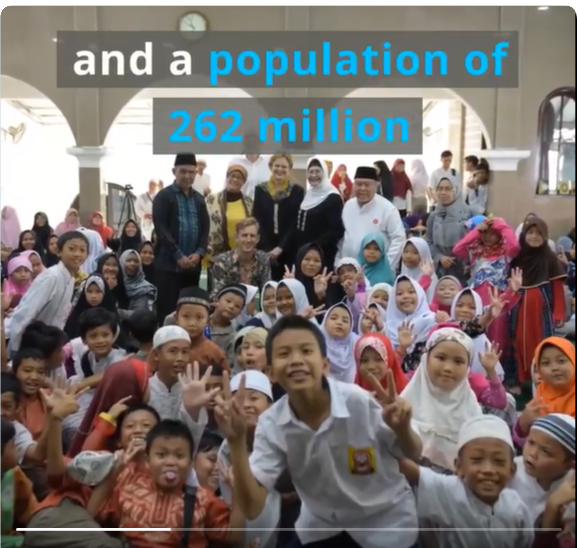 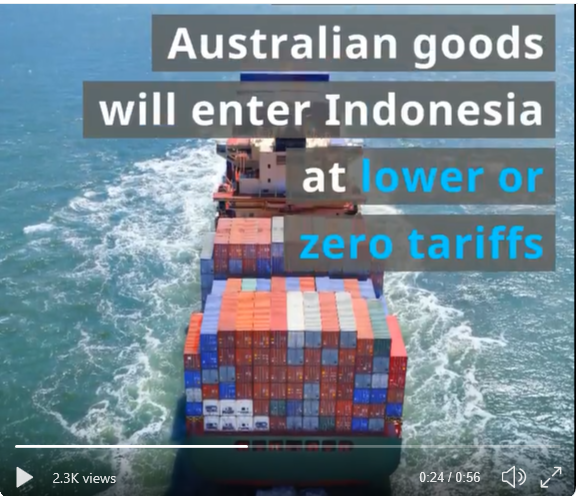 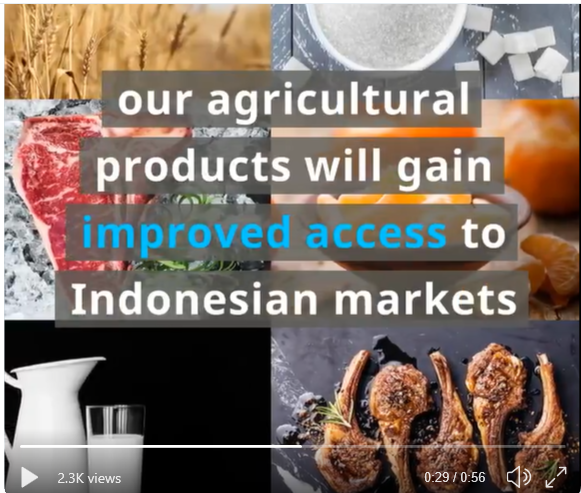 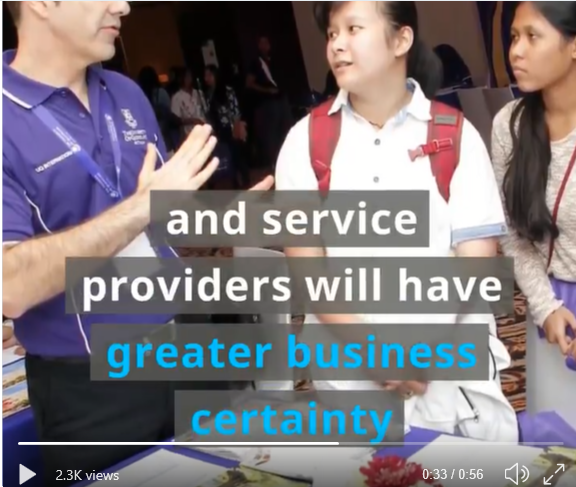 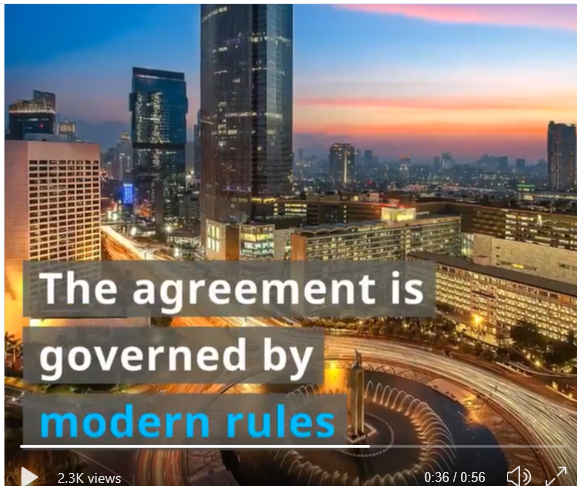 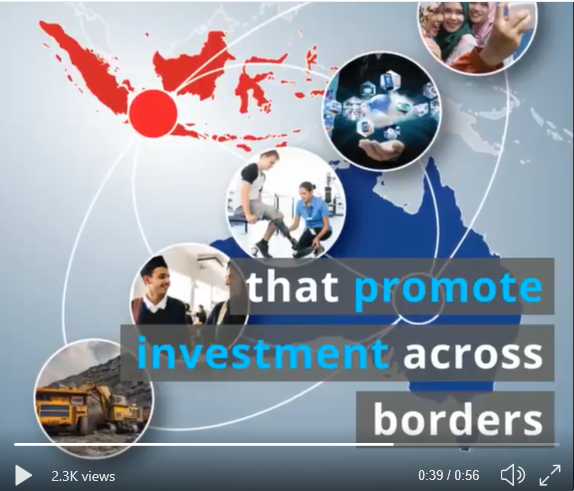 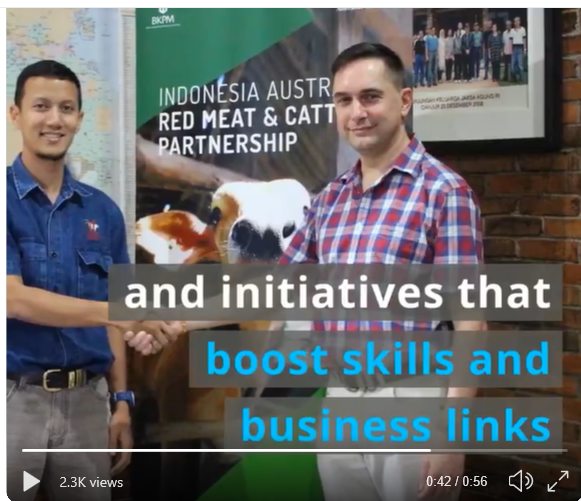 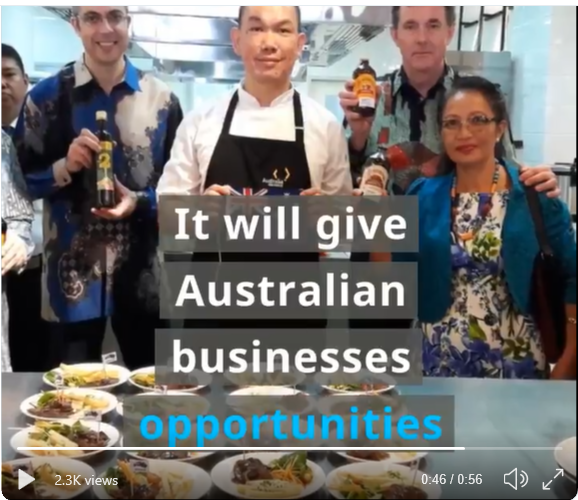 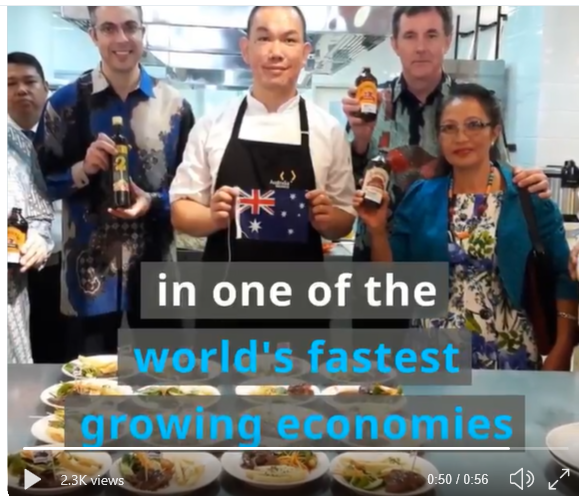 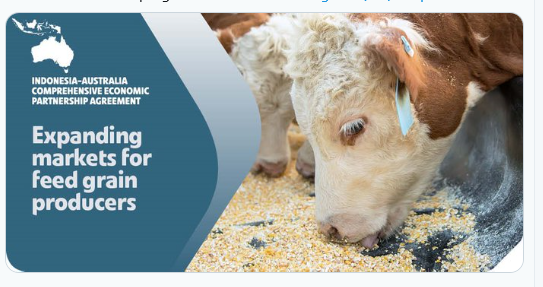 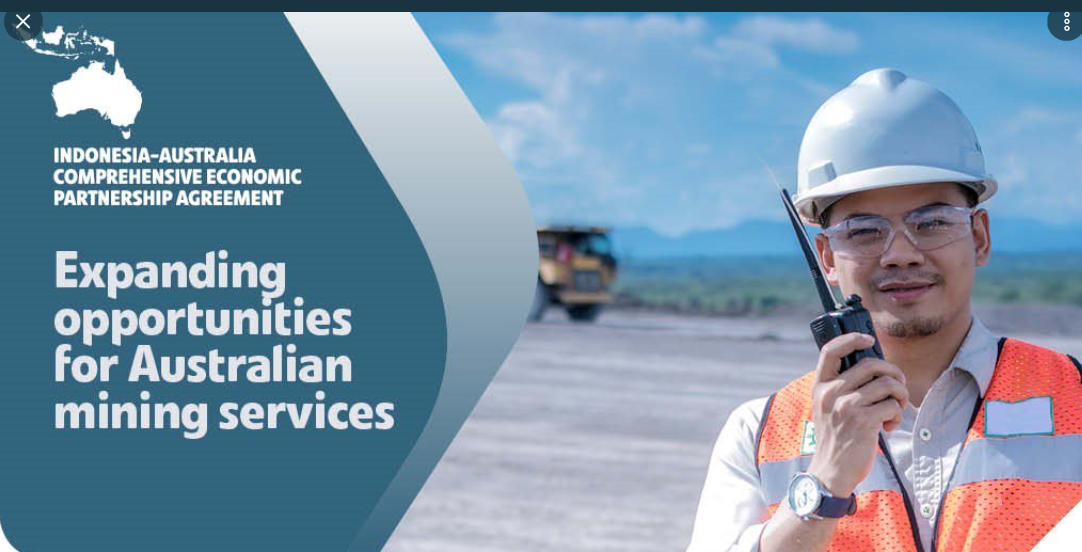 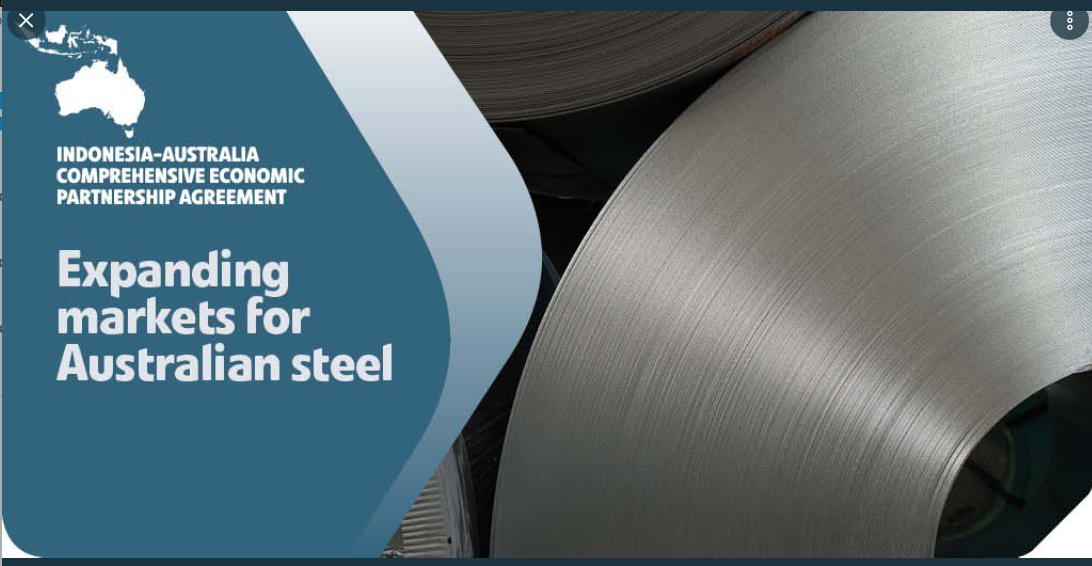 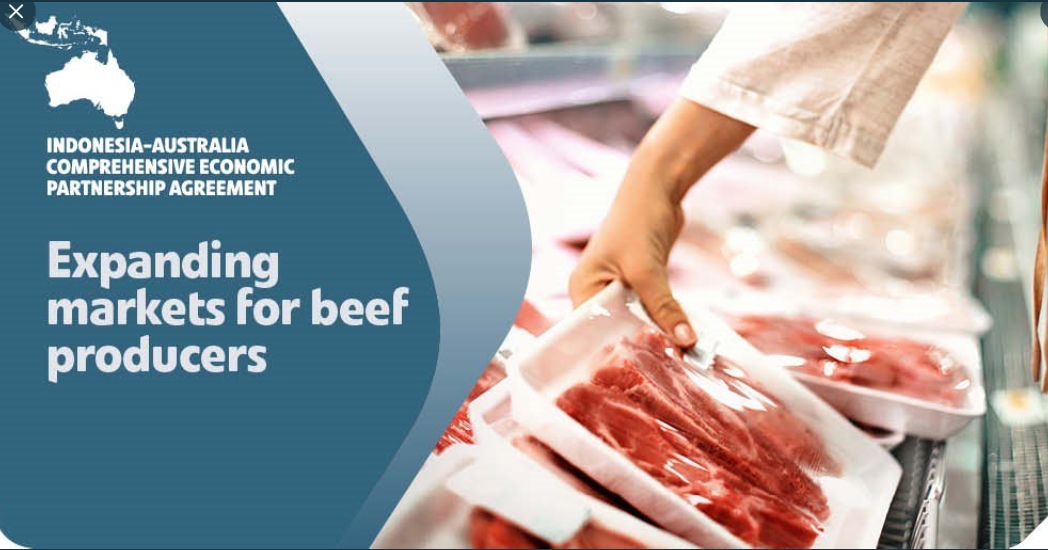 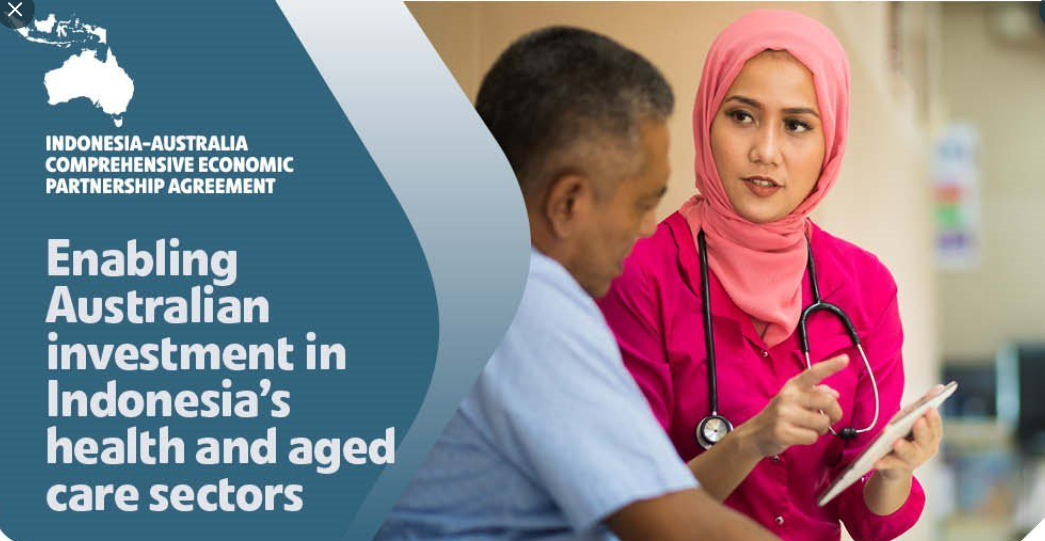 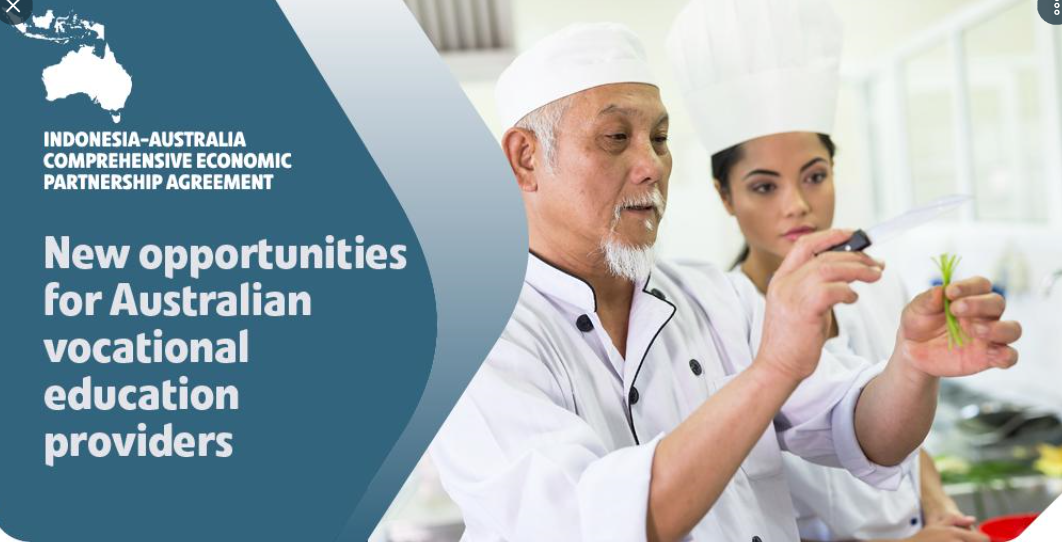